Комунальний заклад “Дошкільний навчальний заклад (ясла-садок) №200 комбінованого типу Харківської міської ради”“Формування комунікативної та мовленнєвої компетенції дошкільників засобами гри”
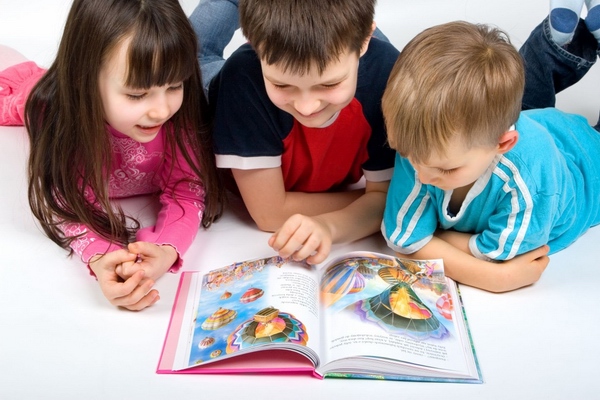 Харків 2017
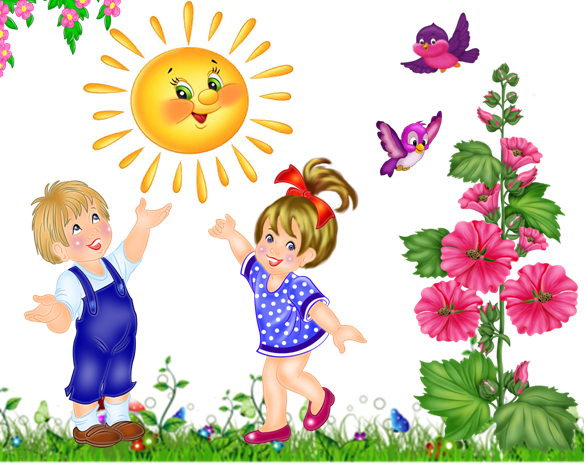 Відповідно до Закону «Про дошкільну освіту», завдань Базового компонента дошкільної освіти актуальним залишається розвиток у дітей мовленнєво-комунікативної компетенції
Моніторинг мовленнєвого розвитку дітей за освітньою лінією «Мовлення дитини»
моніторинг проводився      у всіх вікових групах;
 напрями оцінювання відповідно до змісту освіти
Організація роботи з оптимізації комунікативно-мовленнєвого розвитку дітей
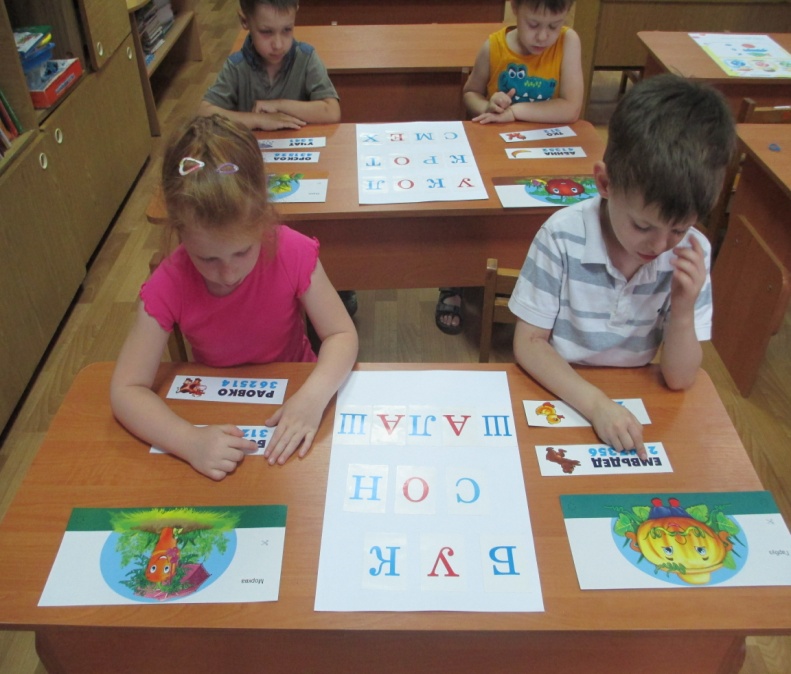 Умови для повноцінного розвитку мовлення дітей
Вивчення стану мовлення дітей
Мета діагностики:
Визначити рівень мовленнєвого розвитку кожної дитини та групи в цілому на кінець навчального року;
Визначити  динаміку мовленнєвого розвитку дітей за рік
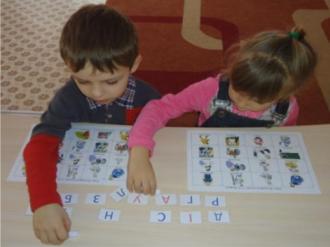 Завдання мовленнєвого розвитку дітей
Роль вихователя в мовленнєвому розвитку дітей
Цілеспрямована послідовна робота;
Культура мовлення педагога;
Професійна компетентність педагога;
Мовленнєвий супровід діяльності
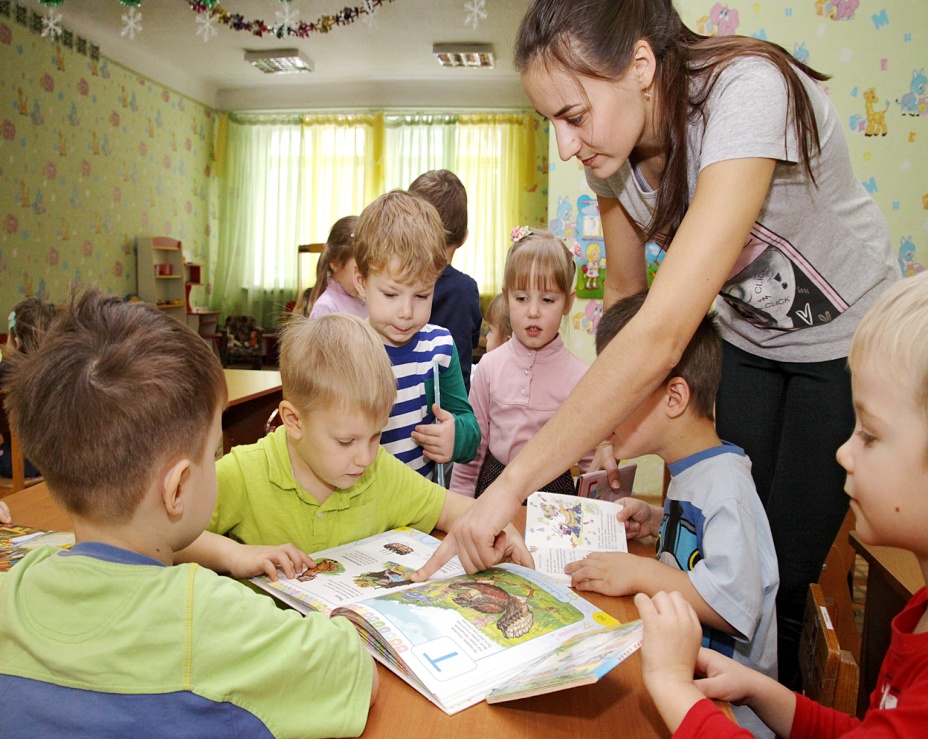 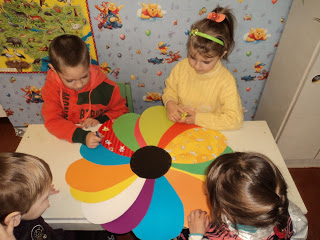 Формування граматичної мови
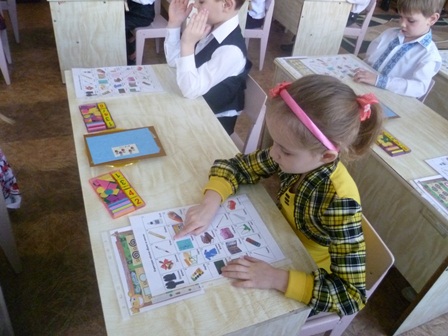 Розвиток активного словника
Мовленнєві ігри
Розвиток слухового сприйняття
Навчання правильної вимови звуків
Розвиток голосового апарату
Ігри для розвитку активного словника дітей
Специфіка
Розвивають спостережливість, уміння орієнтуватися на основі ознак описуваного об’єкта
Формують вміння виділяти і називати ознаки предмета
Розвивати здатність бачити невідповідність  зображених на малюнку ознак  знайомих об’єктів і називати їх
Навчають  виділяти і позначати  словом зовнішні ознаки предмета, знаходити помилки в описі предмета, явищ і виправляти їх
Бесіда; 
Дидактичні ігри;
Розмова з дітьми;
Ігри-драматизації та інсценізації;
Тематичні ігри мовленнєвої ситуації; 
Схеми-моделі
Методи розвитку діалогічного мовлення
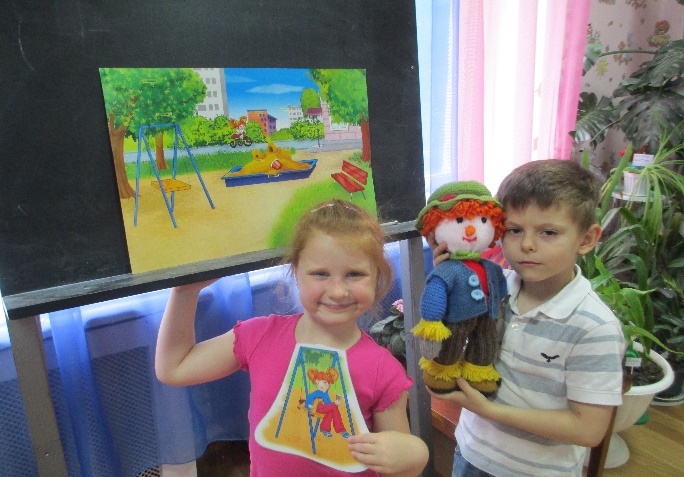 Складає різні види розповідей: описові, сюжетні, творчі (розповіді-повідомлення, роздуми, пояснення, етюди);
Переказує художні тексти, складає розповіді як за планом вихователя, так і самостійно;
Розповідає про події із власного життя, за змістом картини, художніх творів, на запропоновану тему, за ігровою та уявлюваною ситуаціями, за результатами спостережень та власної діяльності;
Планує, пояснює і регулює свої дії.
Монологічна компетенція дитини
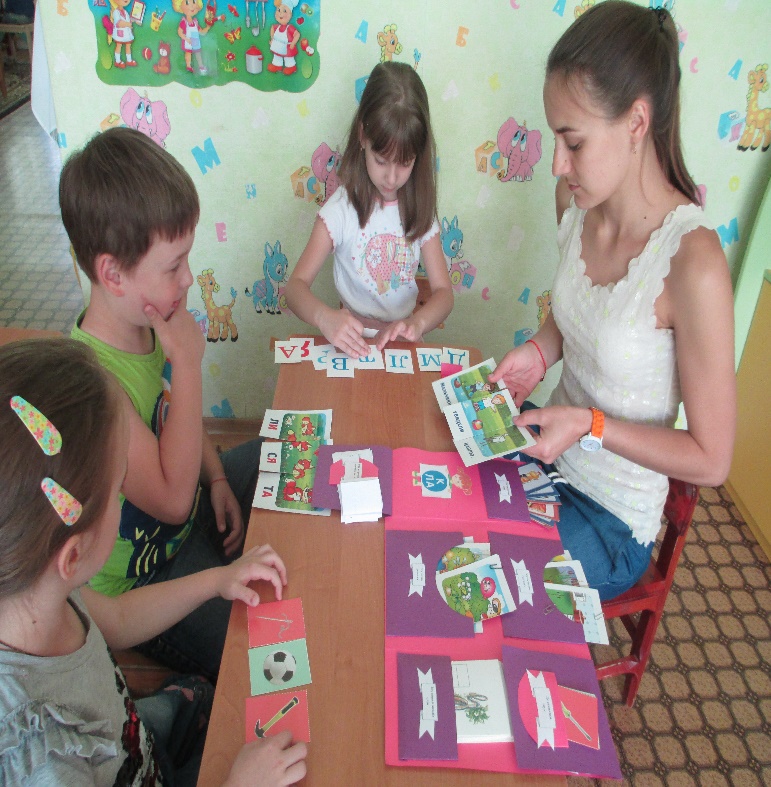 Формування звукової культури мовлення
Основні напрямки роботи
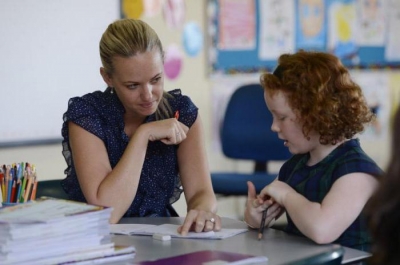 Розвивальний ефект середовища залежить не стільки від умов, скільки від характеру мовленнєвого спілкування дорослого та дитини, від тих ситуацій, способів, завдань, які будуть сприяти і стимулювати мовленнєвий розвиток, активність і самостійність дитини дошкільного віку
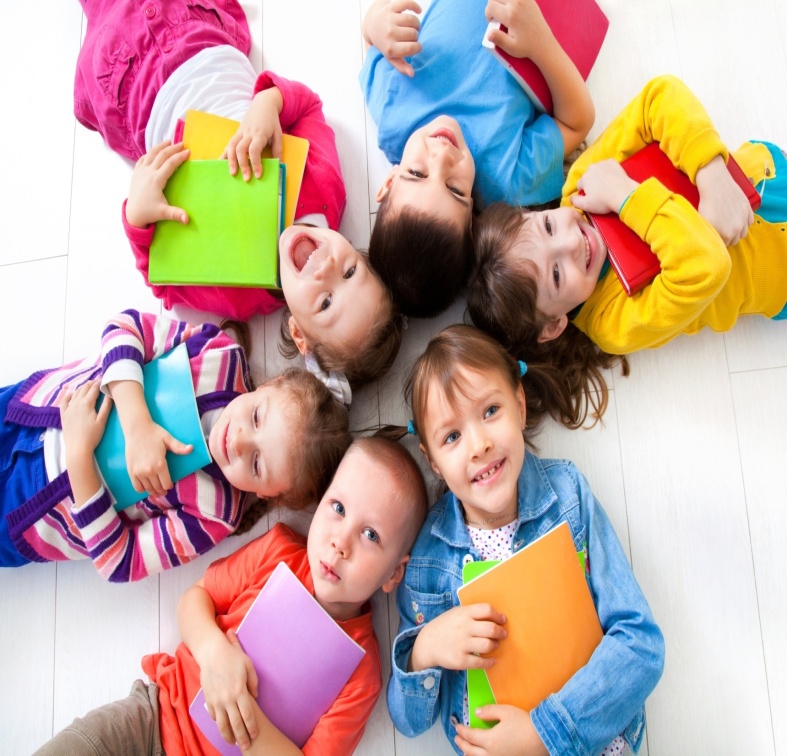 Наша адреса:   61044 м.Харків, вул.Отакара Яроша, 25-а    к.т.340-24-43    адреса сайту: http://www.dnz200.edu.kh.ua/    поштова скринька: dnz200@kharkivosvita.net.ua